Летняя школа
Составление уравнений химических реакций
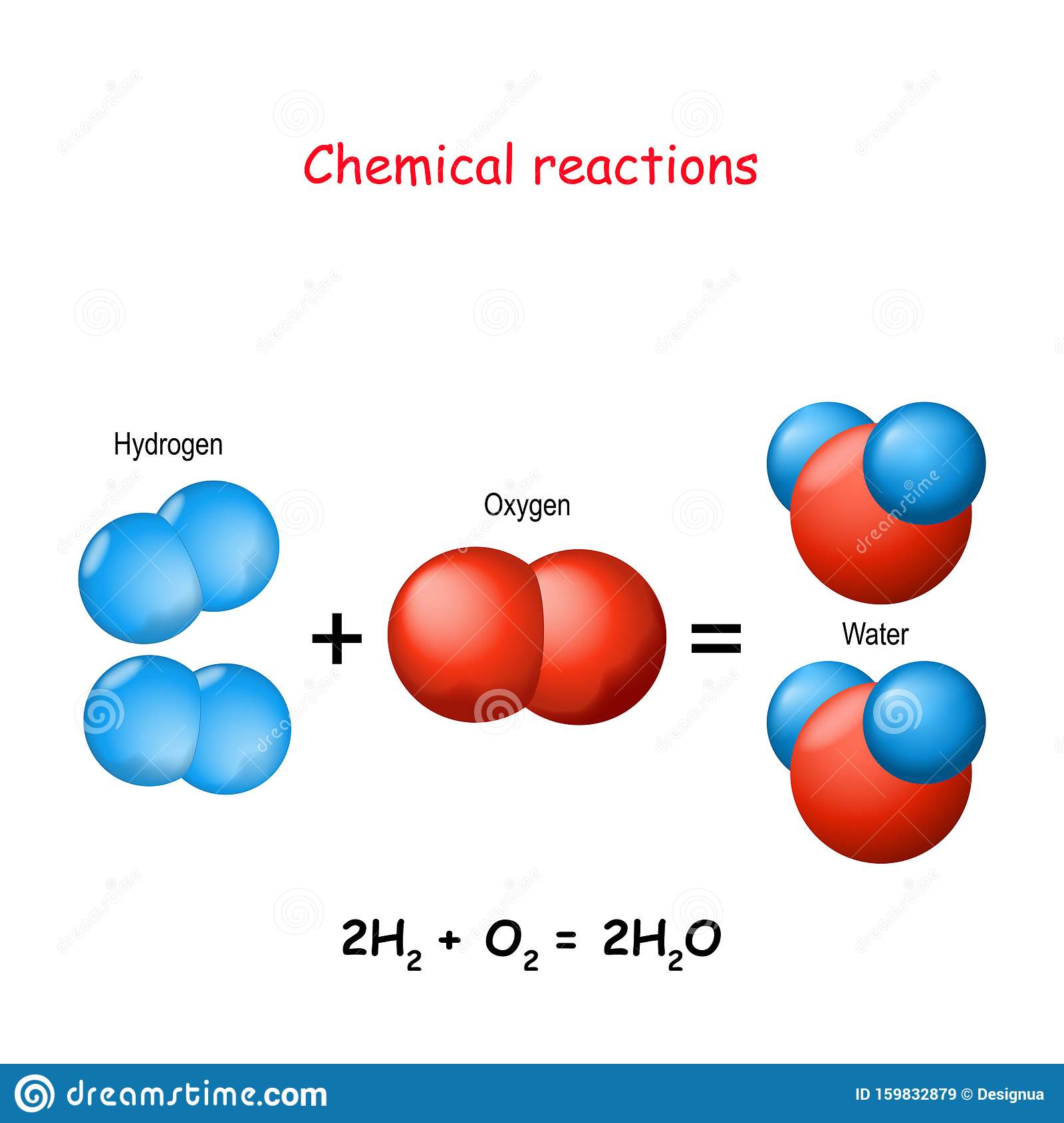 Химия 8 класс
Учитель химии Гурова Л.П.
г. Балхаш 
КГУ «ОШ №10»
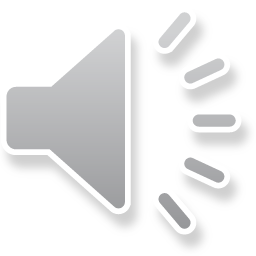 Летняя школа
Цель урока: Повторить и закрепить основные правила составления химических уравнений
Ожидаемый результат: вы сможете составлять уравнения химических реакций по определенному алгоритму
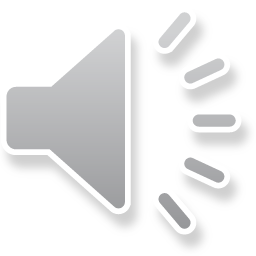 Химическим уравнением (уравнением химической реакции) называют условную запись химической реакции с помощью химических формул, числовых коэффициентов и математических символов.
Летняя школа
Важно знать!!!
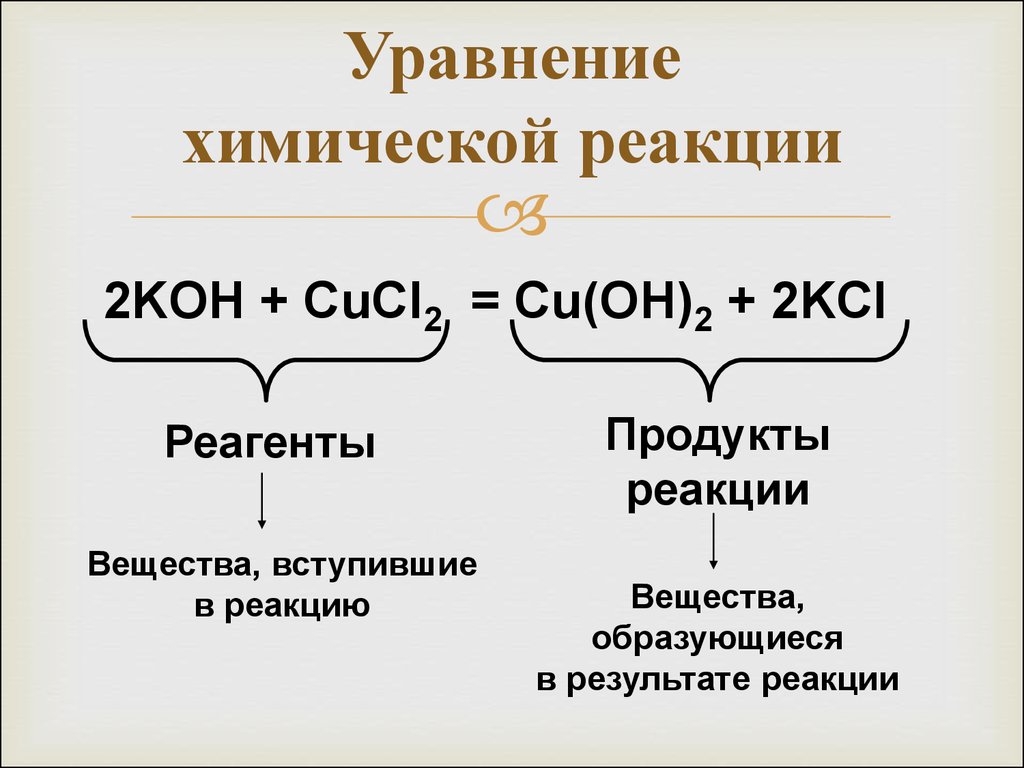 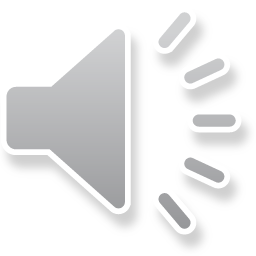 Летняя школа
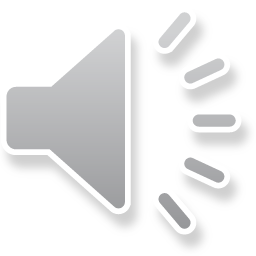 Летняя школа
Делаем вместе)))
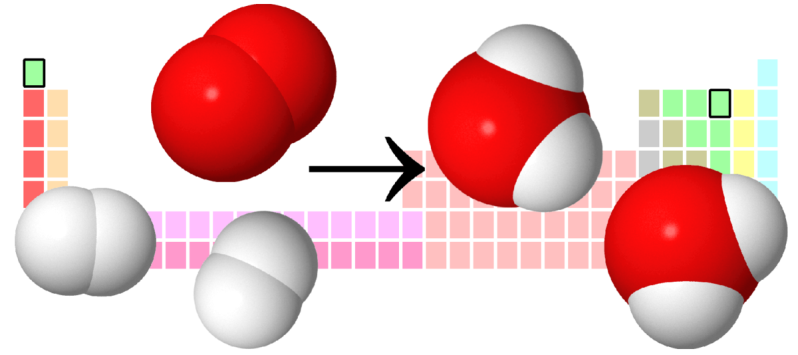 Записываем реагенты    
         Н2 + О2 =
2. Записываем  продукты реакции    
         Н2 + О2 = Н2О
3. Проверяем количество атомов кислорода у исходных и получившихся веществ и расставляем коэффициенты  
         Н2 + О2 = 2Н2О
Атомов кислорода в левой и правой частях уравнения получилось по 2 (кислород уравняли)
4. Проверяем количество атомов водорода у исходных и получившихся веществ и расставляем коэффициенты  
Атомов  водорода в правой части уравнения получилось 4, следовательно в левой части перед Н2 ставим коэффициент 2
 2Н2 + О2 = 2Н2О (водород  тоже уравняли)
5. Итоговое уравнение    
          2Н2 + О2 = 2Н2О
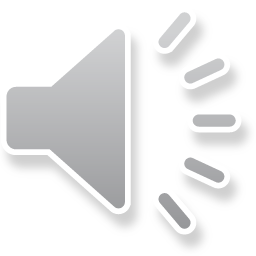 Летняя школа
Продолжим)))
Записываем реагенты    
         Al + О2 =
2. Записываем  продукты реакции    
         Al + О2 = Al2О3  (Al – (III), O (II), поэтому формула   Al2О3
3. Проверяем количество атомов кислорода у исходных и получившихся веществ и расставляем коэффициенты  
         Al + 3О2 = 2Al2О3 
Атомов кислорода получилось по 6 (кислород уравняли)
4. Тогда перед Al ставим коэффициент 4, потому что в продуктах реакции получилось 4 атома алюминия
 4Al + 3О2 = 2Al2О3
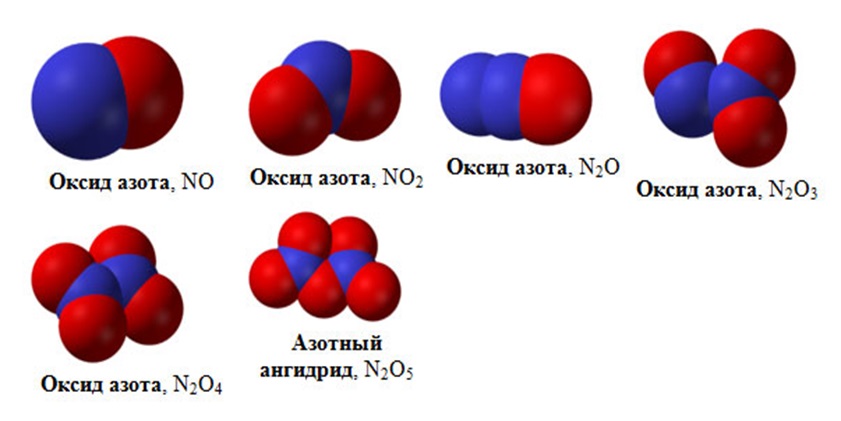 5. Итоговое уравнение    
          4Al + 3О2 = 2Al2О3
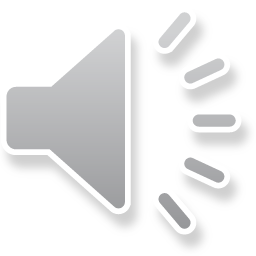 Летняя школа
Самостоятельно…
2Mg +O2 = 2MgO
Nа2О + Н2О → 2NаОН
3Mg + N2 = Mg3N2
Mg +O2 = MgO
Nа2О + Н2О → NаОН
Mg + N2 = Mg3N2
2Na + 2Н2О → 2NаОН + Н2   
Fe2O3 + 2Al  = Al2O3 + 2Fe
 2Al + 3H2SO4 = Al2(SO4)3 +3H2
Na + Н2О → NаОН + Н2   
Fe2O3 + Al  = Al2O3 + Fe
 Al + H2SO4 = Al2(SO4)3 +H2
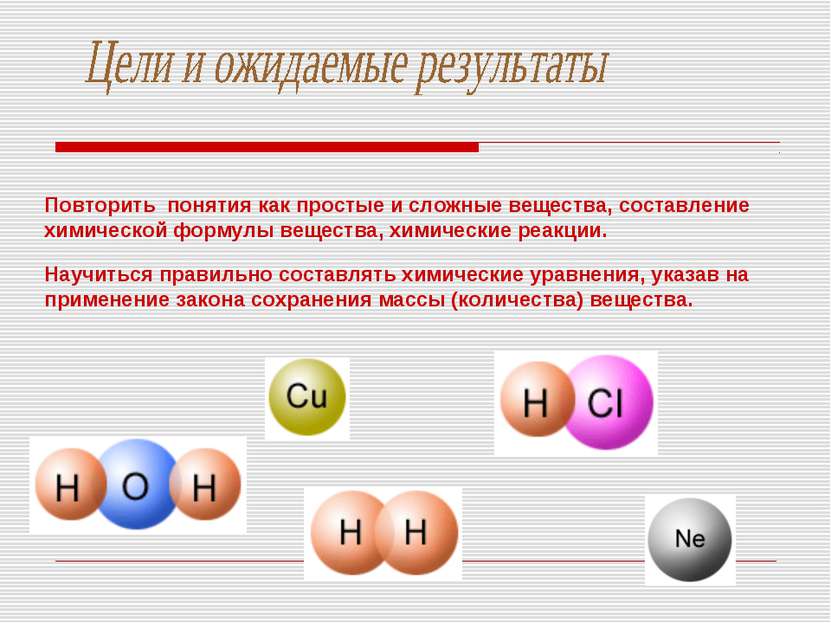 *СаС2 + Н2О → С2Н2 + Са(ОН)2           
H2SO4 + NaOH → Na2SО4 + Н2O
AlCl3 + KOH=Al(OH)3 + KCl
СаС2 + 2Н2О → С2Н2 + Са(ОН)2           
H2SO4 + 2NaOH → Na2SО4 + 2Н2O
AlCl3 + 3KOH=Al(OH)3 + 3KCl
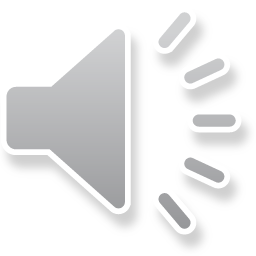 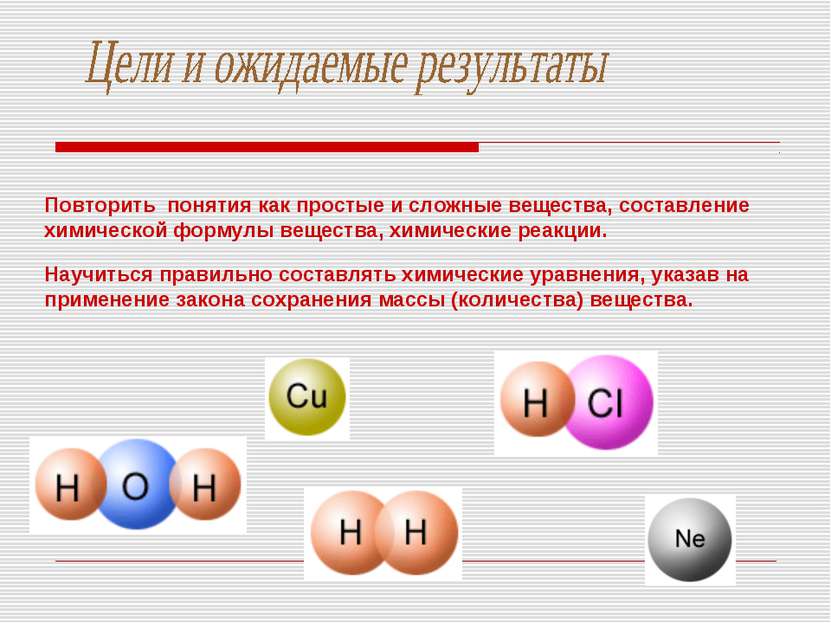 Спасибо за урок!!!
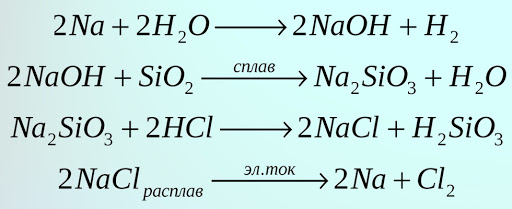 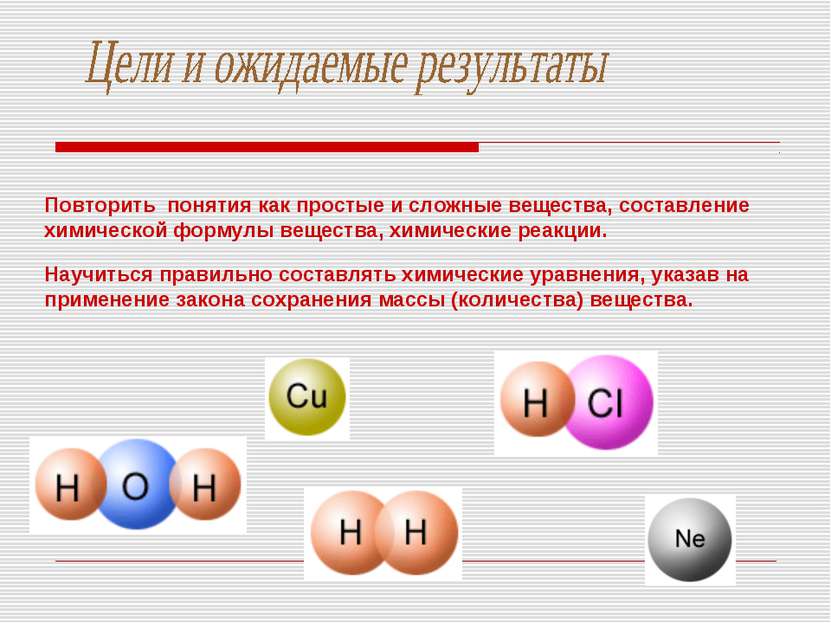 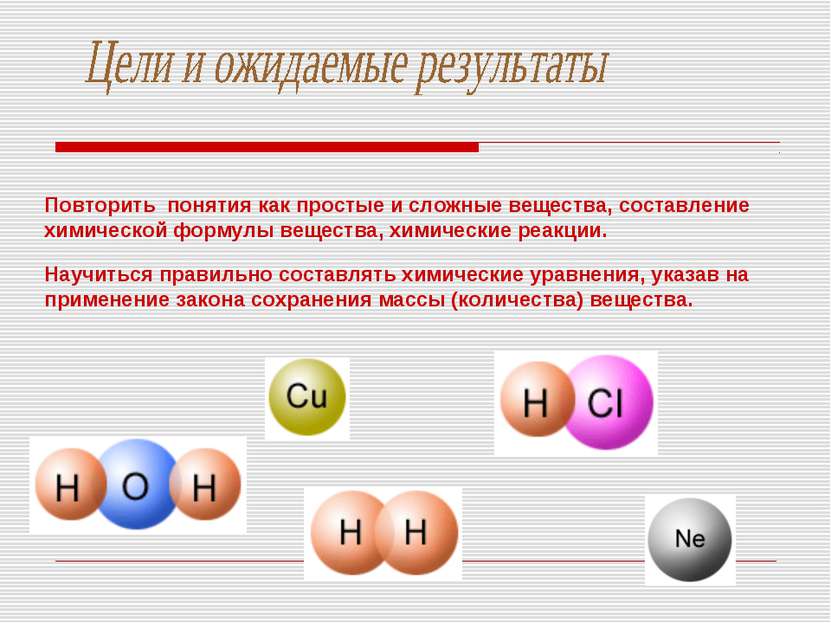 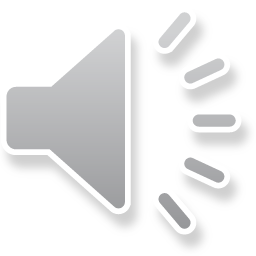